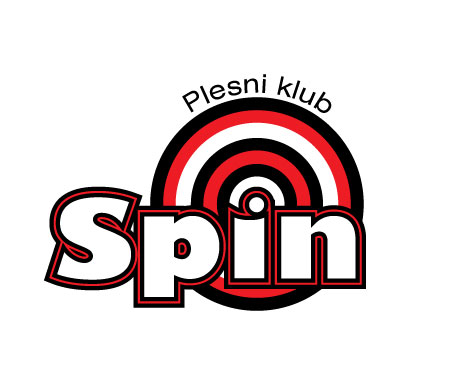 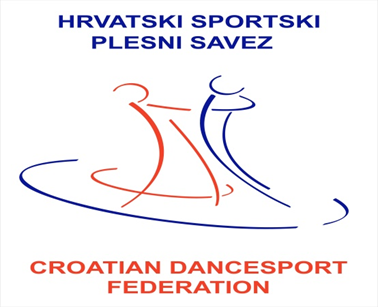 Ples kao usmjerena tjelesna aktivnost
Učinci plesa na fiziološke sposobnosti
Poboljšanje opsega pokreta
Povećanje mišićne mase 
Smanjenje potkožnog masnog tkiva
Poboljšanje funkcionalnih sposobnosti
Poboljšanje motoričkih sposobnosti: koordinacije, fleksibilnosti, agilnosti, brzine i snage
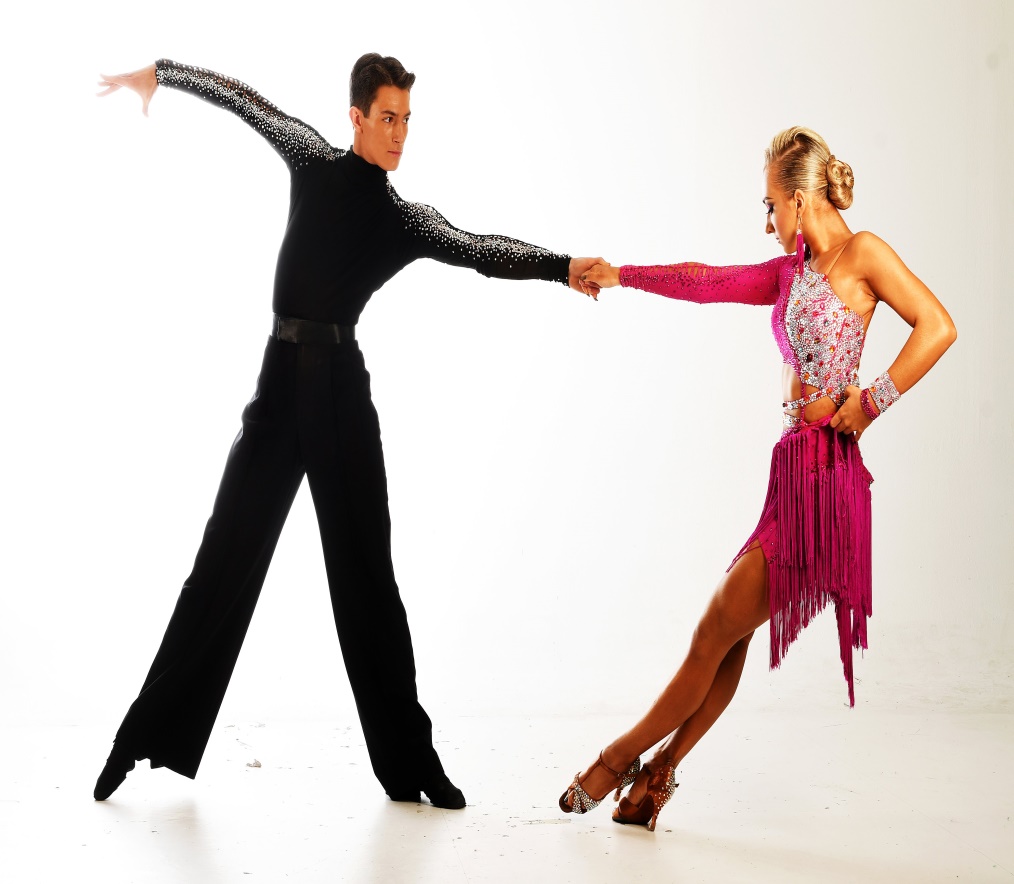 Učinak plesa na zdravstveni status
prevenira bolesti

ravnomjerno oblikuje tijelo i jača muskulaturu 

djeluje na kognitivne sposobnosti, povećava samosvijest i samopouzdanje, 

utječe na razvijanje socijalnog i kulturnog identiteta

povećava potrošnju energije
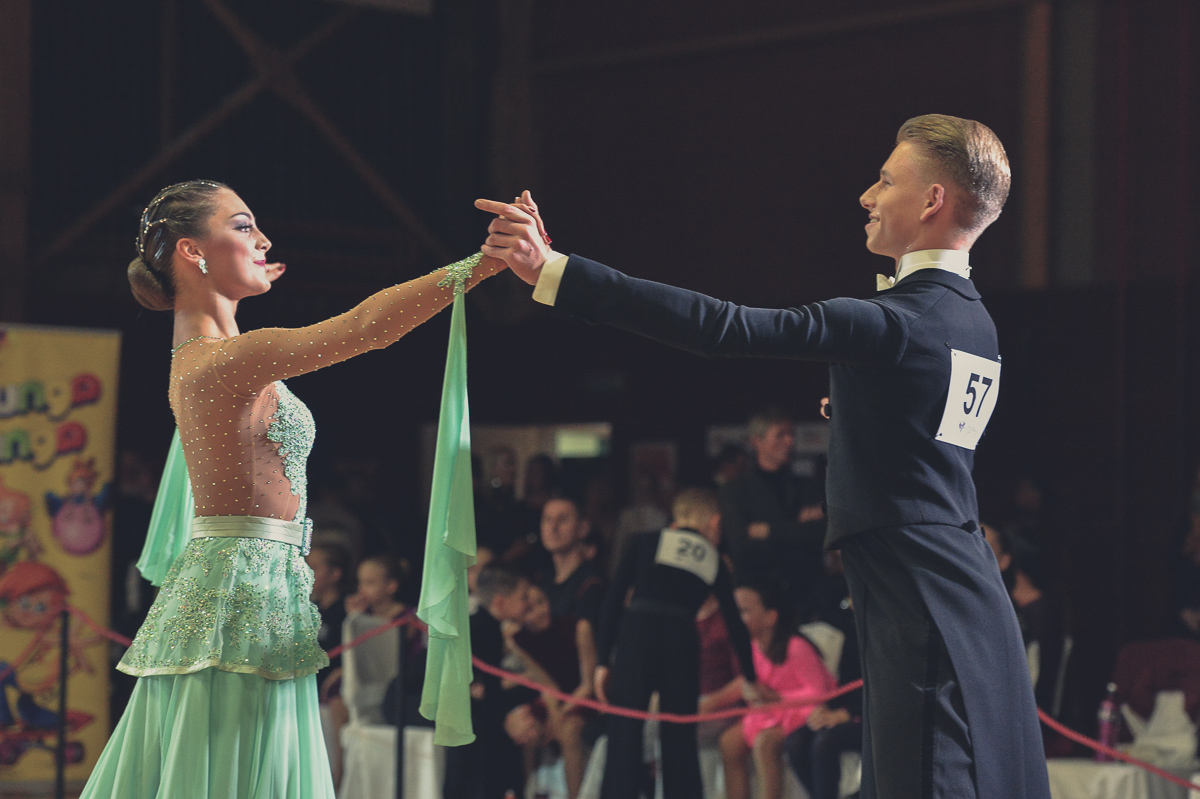 Školski plesni virtualni show
poticanje tjelesne aktivnosti 
veće uključivanje djevojčica i djevojaka u aktivnosti ŠSD-a
popularizacija plesa 
razvoj kreativnosti 

u VPŠ 2017/2018 sudjelovalo je 640 učenika
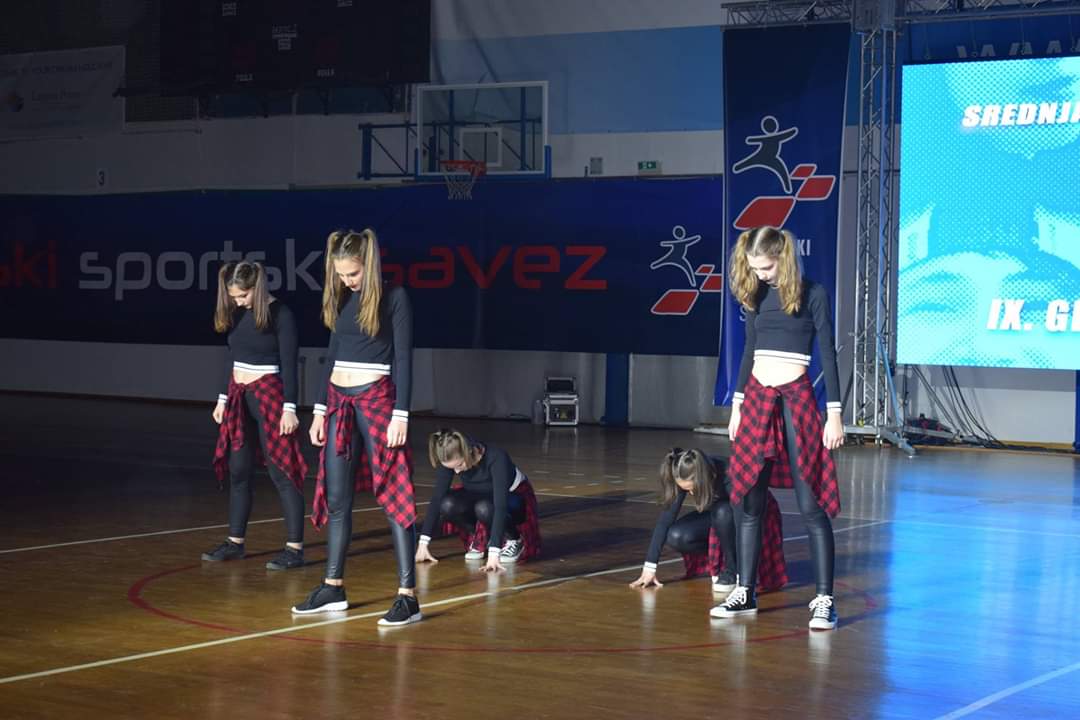 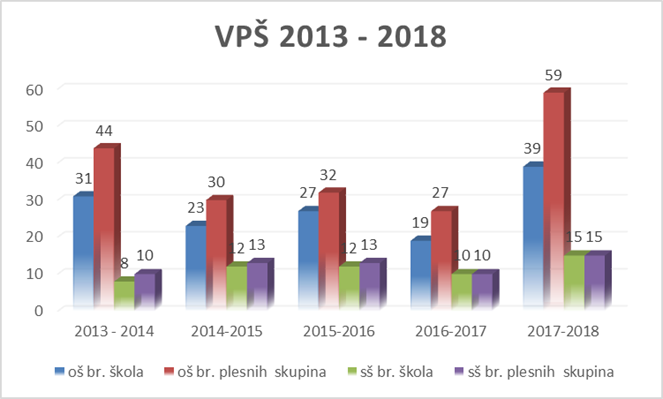 Zašto odabrati ples?
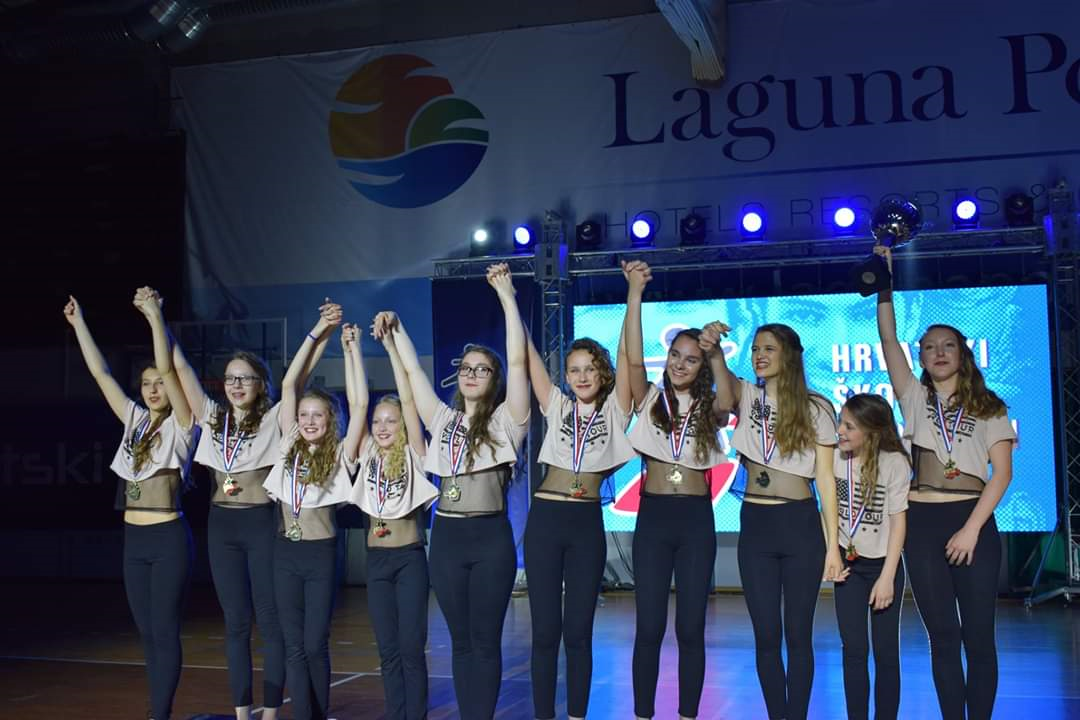 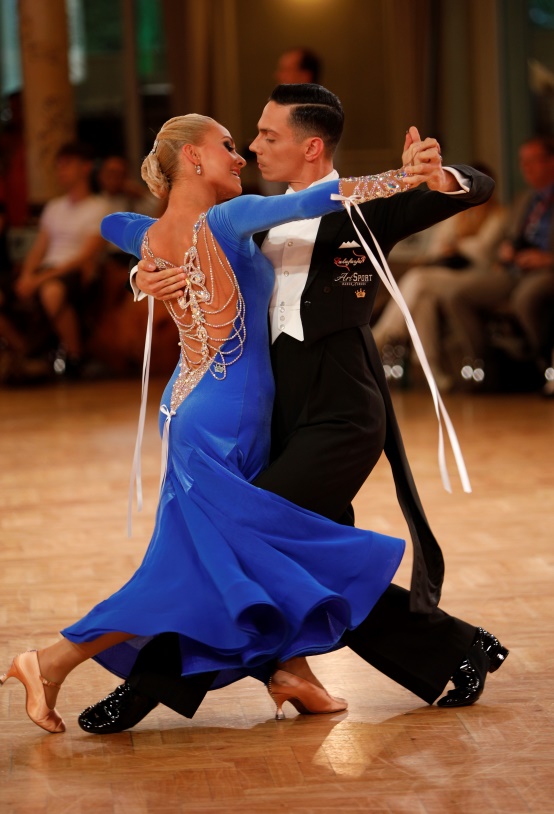 IGRA
REKREACIJA
SPORT
Sportski ples
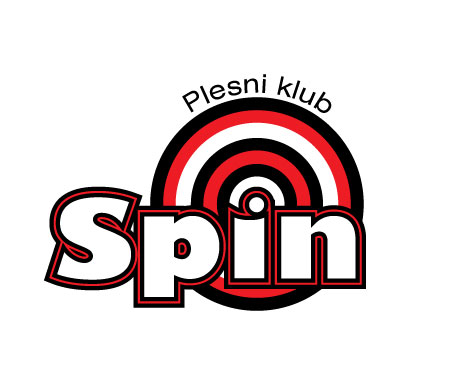 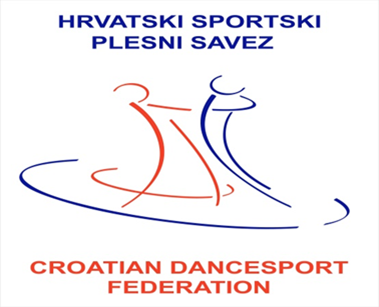 Autor: Dragana Majcen, Glavna tajnica HSPS-a, član Zbora trenera HSPS-a
Organizacija: Hrvatski sportski plesni savez, Plesni klub Spin
E-mail: dragana.majcen@gmail.com
Kontakt: + 385 98 824 967 
Datum: 1. 12. 2018. 
Mjesto: Zagreb, Hrvatska